Команда « Русь»
БОУ « Воскресенская СОШ»
Омск
Ленинский округ мемориальный комплекс филиала военного учебно-научного центра сухопутных войск «Общевойсковая академия вооруженных сил РФ» в городе Омске (Танковый инженерный институт);
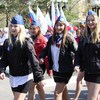 омск
Октябрьский округ Памятник труженикам тыла в муниципальном предприятии «Парк культуры и отдыха имени 30-летия ВЛКСМ»;
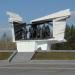 Омск
Обелиск Воинам омичам - это памятник Вечной Славы Воинов омичам, который расположен в северной части города Омска, в Советском районе. Он был установлен, чтобы отдать долг памяти воинам - жителям города, которые участвовали в Великой Отечественной войне.
Омск
Центральный округ памятник Герою Советского Союза Д.М. Карбышеву в сквере на пересечении ул. Думская и ул. Пушкина.
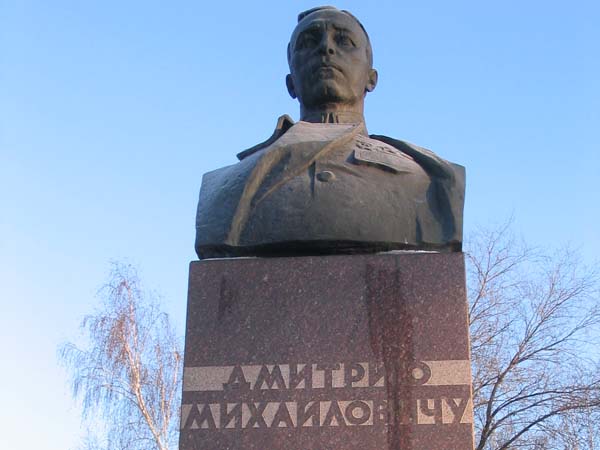 Омск
Мемориал воинам-сибирякам - защитникам Родины в Великой Отечественной войне
Омск
комплекс «Бульвар Победы»
Калачинск
Открытие памятника состоялось под градом и проливным дождем. Небо плакало, когда в основание памятника опустили горсть земли, привезенной из Севска. Той самой земли, которая щедро полита кровью омских парней, погибших в на Брянщине.
Калачинск
Мемориал
Д Стародубка
В нашей деревни стоит маленький памятник. 
За которым мы ухаживаем.
2 задание
В годы Великой Отечественной войны из Омской области на фронт ушло 310 тыс. человек. В боевых действиях принимали участие сформированные в Омске 6 стрелковых дивизий, 2 кавалерийские дивизии, отдельная добровольческая стрелковая бригада, отдельная морская стрелковая бригада, 2 отдельных лыжных стрелковых бригады, 2 отдельных минометных полка, 2 партизанских отряда (65 человек). В эти годы коренным образом изменилась структура омской промышленности. Область приняла из западных прифронтовых территорий около 110 промышленных предприятий, более 80 из них было размещено в Омске. Город поставлял на фронт бомбардировщики ТУ-2, истребители ЯК-7 и ЯК-9, танки Т-34, мины, противотанковые снаряды, реактивные снаряды для «Катюш» и другую боевую технику. На средства населения области построены и переданы в действующую армию танковые колонны «Омский колхозник», «Сибиряк», «Боевые подруги», «Омский комсомолец», «Омский тракторист» и танк «Малютка».
О ветеранах
150 тысяч воинов-омичей не вернулись с полей сражений, погибли в боях, пропали без вести, умерли от ран в госпиталях. Звания Героя Советского Союза удостоен 271 омич, в том числе генерал-майор Л. Н. Гуртьев, генерал-лейтенант Д. М. Карбышев, П. И. Ильичев, К. К. Краснояров, Ф. Г. Крылов, А. Ф. Лебедев, М. Н. Цуканова и другие. Более 30 омичей – полные кавалеры орденов Славы. 3500 рабочих, инженеров и служащих промышленных предприятий области были награждены орденами и медалями Советского Союза, несколько тысяч – медалью «За доблестный труд в Великой Отечественной войне 1941-1945 гг.».
Омичи свято чтут память о земляках, не вернувшихся с полей сражений. Именами героев названы улицы и площади городов и сел. В области сооружено более 600 памятников и обелисков в их честь. Главным памятником в Омске стал мемориальный комплекс, открытый 9 мая 1975 г. в Парке имени 30-летия Победы.
Наши встречи
У нас на селе уже нет в живых ветеранов. Наши бабушки рассказывают на, что их матеря работали трактористками во время войны.
Из истории наших ветеранов
Из истории наших ветеранов
Спасибо
За внимание